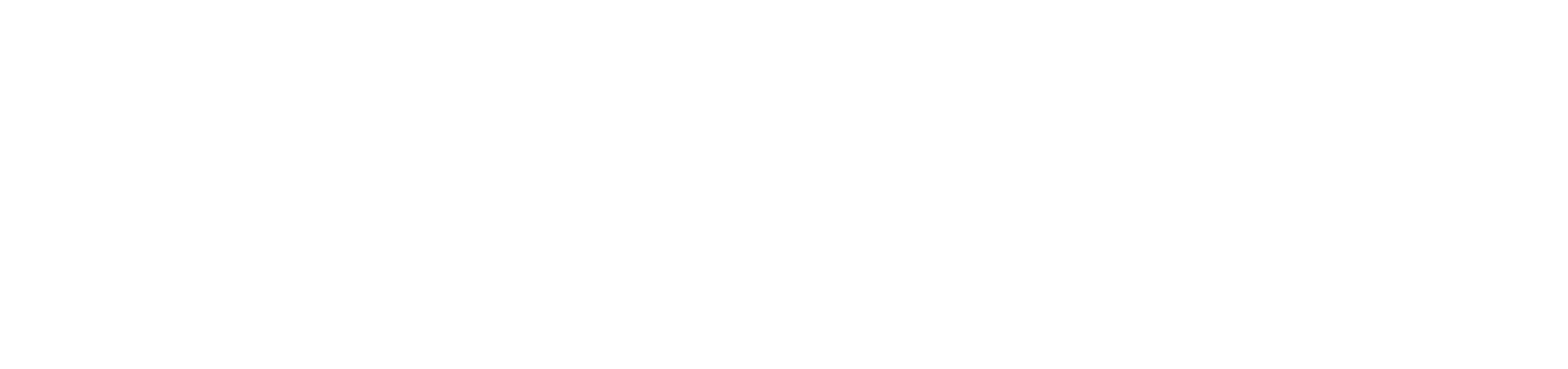 Insights from a Fulbrighter
First & Last Name, Position
University or Affiliation 
Fulbright Country and Year
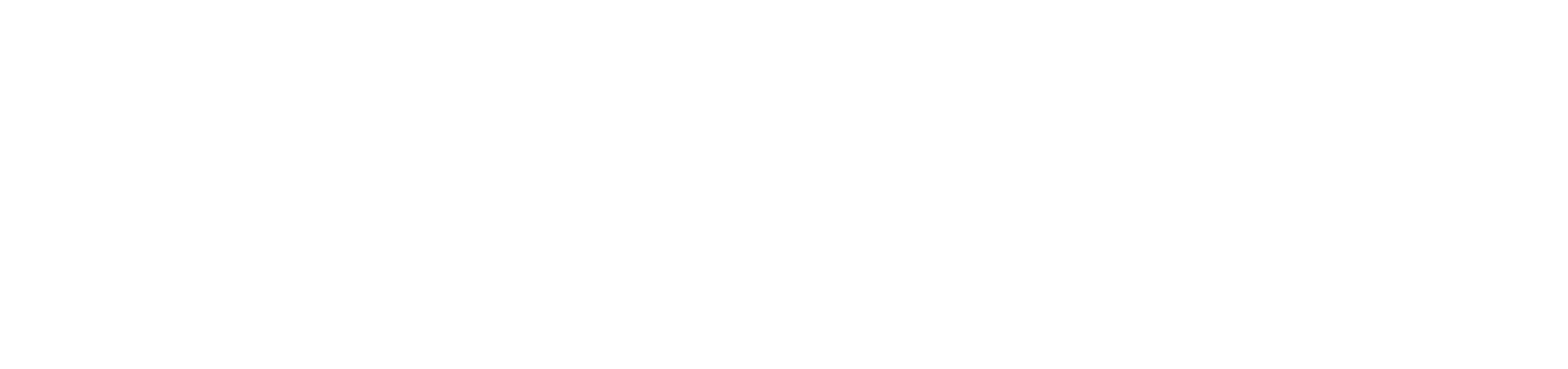 Your name
Fulbright Place/Year
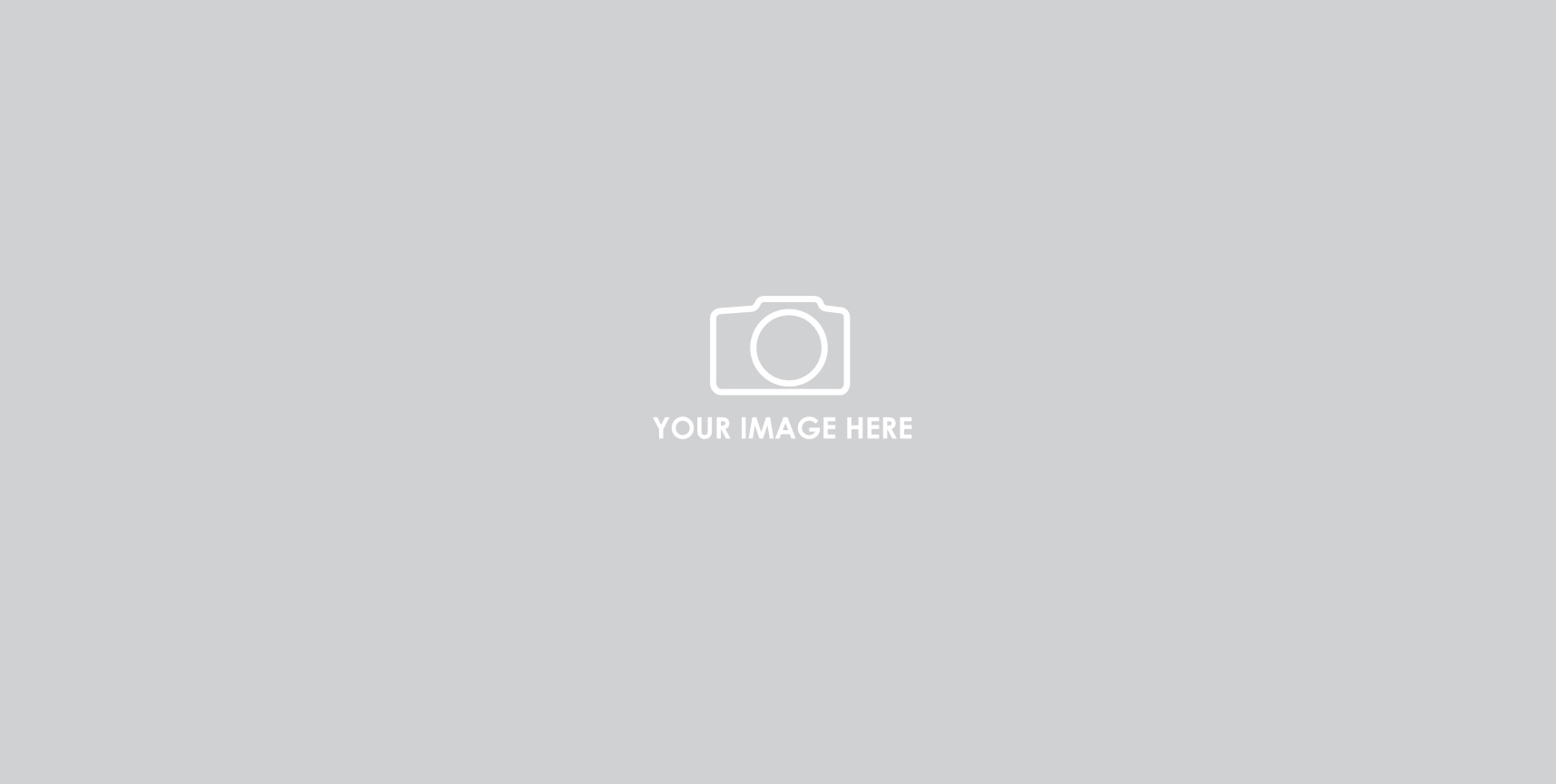 Introduce yourself and briefly describe what you did on your Fulbright
Mission
A Brief History
In partnership with 160 countries worldwide, Fulbright offers passionate and accomplished faculty, administrator, artists, journalists, lawyers, and other professionals from all backgrounds an unparalleled opportunity to study, teach, or conduct research.

Our mission is to foster mutual understanding between nations, advance knowledge across communities, and improve lives around the world.
Established in 1946 by Congress, Fulbright is the United States government’s flagship international educational and cultural exchange program.

Fulbright is sponsored by the U.S. Department of State with funding provided by the U.S. Government and administered by the Institute of International Education (IIE).
Why Fulbright?
Fulbright is transformational.
Foster relationships that are real and lasting.
Expand your publishing network.
Become more multicultural in the classroom.
Serve as an ambassador for international exchange.
Gain the professional recognition as being identified as a “Fulbright Scholar.”
Join a vibrant alumni network.
Fulbright is family-friendly.
Approximately 60% of our awards provide dependent support.
Many Fulbright dependents go on to have international careers.

Fulbright is supportive.
Alumni share experiences.
Domestic and in-country staff provide assistance
Eligibility for U.S. Scholar Program
U.S. citizenship
Degree and experience, as required by award:
Ph.D. or other terminal degree
MA and higher education teaching or professional experience
Professional and/or artistic experience with substantial accomplishments
Teaching experience
Compliance with policies on previous Fulbright Scholar awards and waiting periods between grants
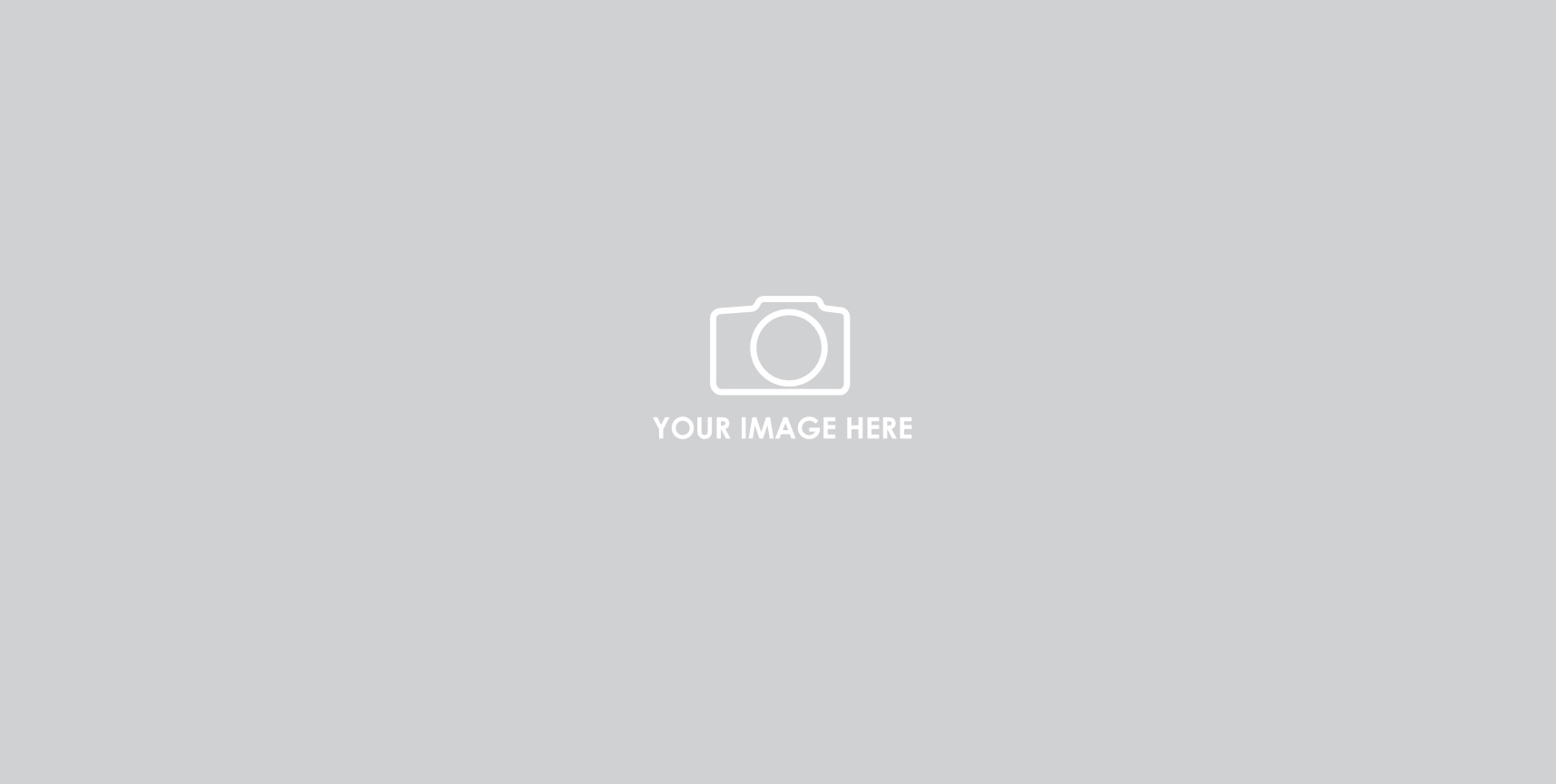 Why I Applied to Fulbright
Discuss why you were interested in the Fulbright Scholar Program and provide some points on the application process and advice you have for applicants
Steps I took to apply
Advice for Applicants
Listed item text. Type over this text for pullout text items. Type over this text for pullout text items.

 Listed item text. Type over this text for pullout text items. 

 Listed item text. Type over this text for pullout text items. Type over this text for pullout text items.

 Listed item text. Type over this text for pullout text items.
Listed item text. Type over this text for pullout text items. Type over this text for pullout text items.

 Listed item text. Type over this text for pullout text items. 

 Listed item text. Type over this text for pullout text items. Type over this text for pullout text items.

 Listed item text. Type over this text for pullout text items.
My Fulbright Experience
What I Did
What I Learned/Gained
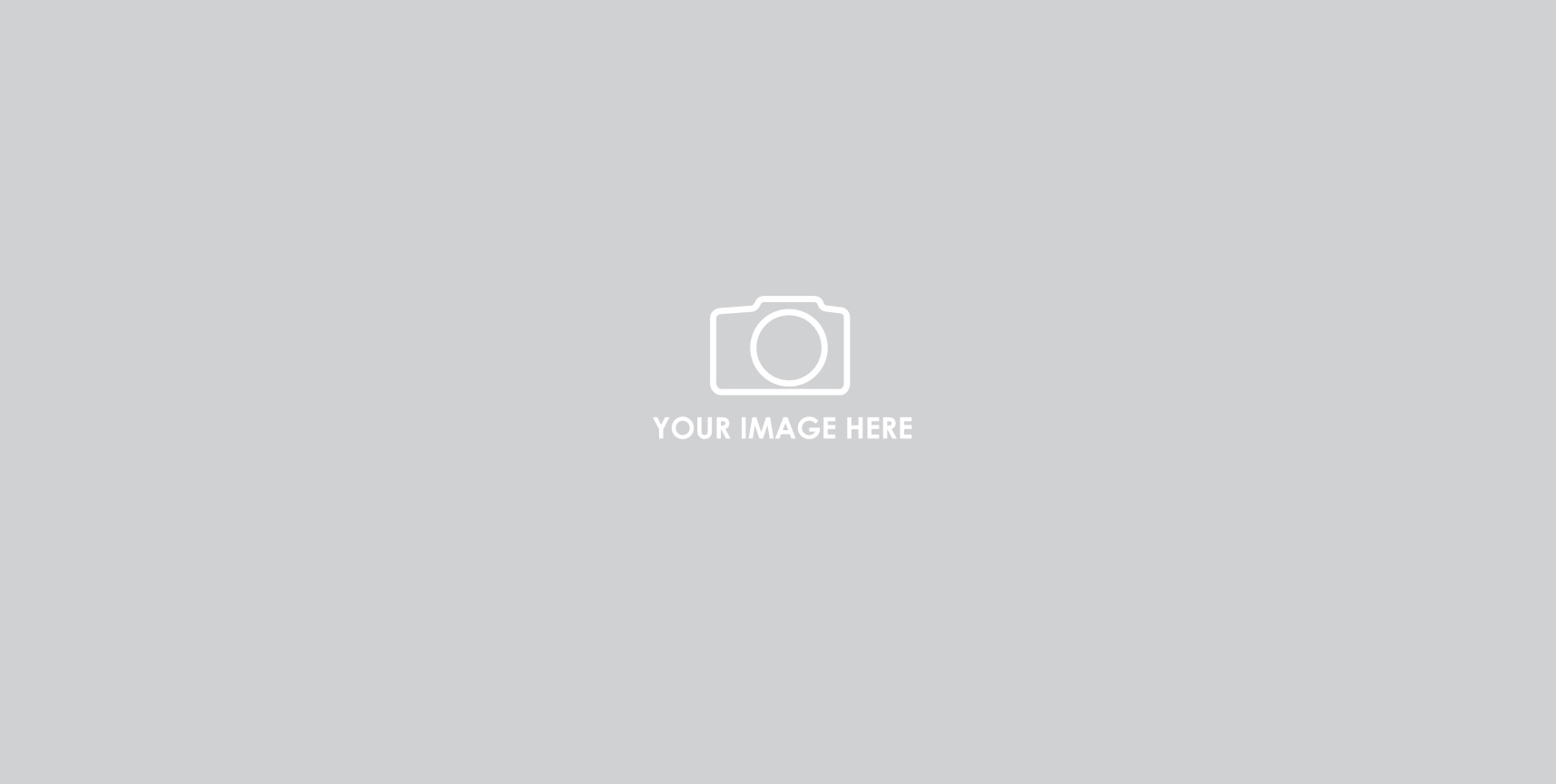 Listed item text. Type over this text for pullout text items. Type over this text for pullout text items.

 Listed item text. Type over this text for pullout text items. 

 Listed item text. Type over this text for pullout text items. Type over this text for pullout text items.

 Listed item text. Type over this text for pullout text items.
Listed item text. Type over this text for pullout text items. Type over this text for pullout text items.

 Listed item text. Type over this text for pullout text items. 

 Listed item text. Type over this text for pullout text items. Type over this text for pullout text items.

 Listed item text. Type over this text for pullout text items.
Fulbright’s Impact
On my teaching/research
On my campus/community
Personally/Professionally
2
3
1
Replace or type over this text for body text descriptions for paragraphs. Replace or type over this text for body text descriptions for paragraphs. Replace or type over this text for body text descriptions for paragraphs. Replace or type over this text for body text descriptions for paragraphs.
Replace or type over this text for body text descriptions for paragraphs. Replace or type over this text for body text descriptions for paragraphs. Replace or type over this text for body text descriptions for paragraphs. Replace or type over this text for body text descriptions for paragraphs.
Replace or type over this text for body text descriptions for paragraphs. Replace or type over this text for body text descriptions for paragraphs. Replace or type over this text for body text descriptions for paragraphs. Replace or type over this text for body text descriptions for paragraphs.
Things to consider before you apply
List some bullet points about leave/sabbatical, etc.
Bullet 1
Bullet 2
Bullet 3 and so on
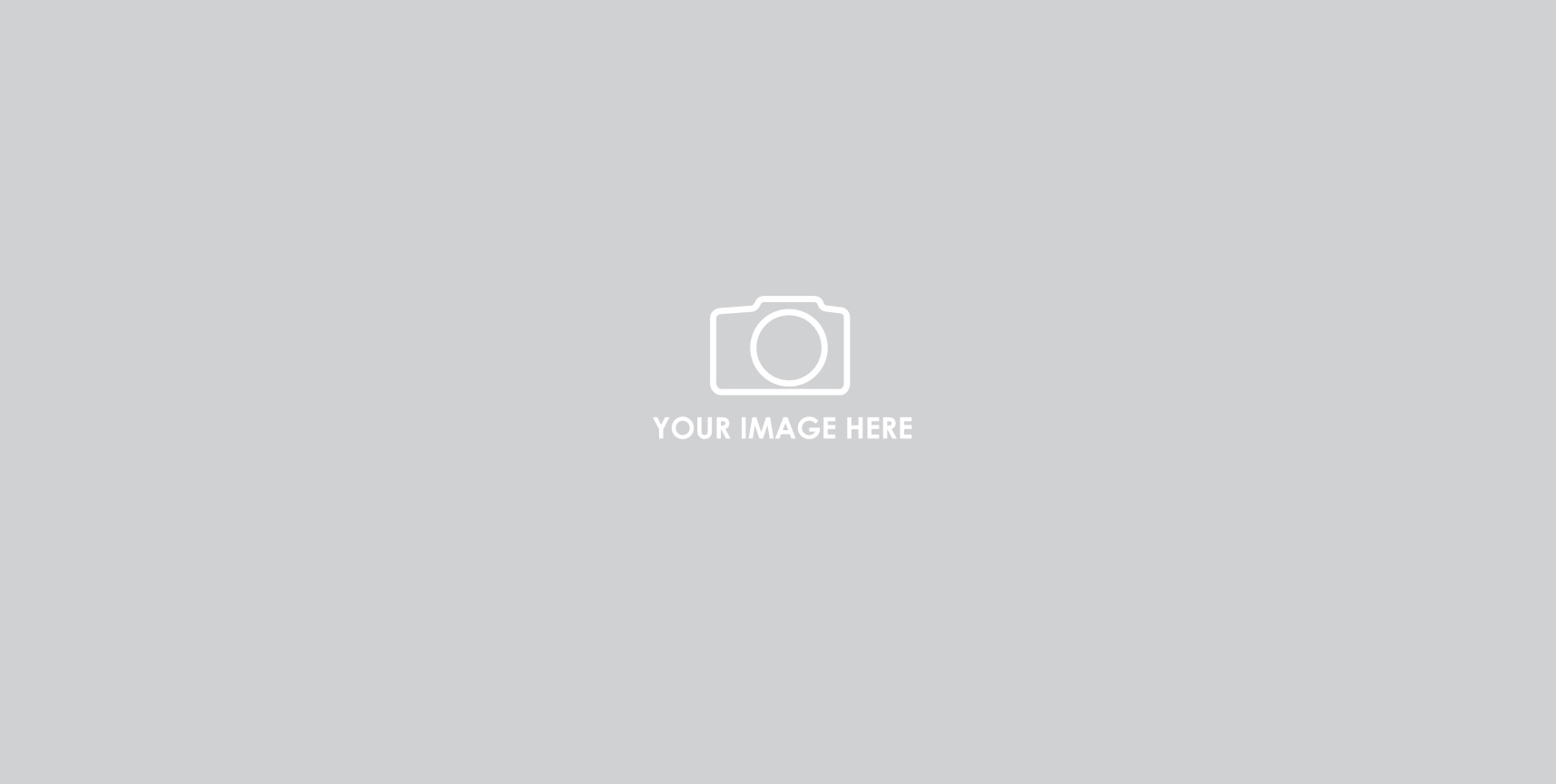 Start your Fulbright Journey
Visit fulbrightscholars.org
Sign up for the newsletter to receive program updates and application resources 
Attend a webinar or office hour
Make contacts abroad to gauge interest in your project/secure an invitation letter
Contact alumni in the Alumni Directory
Start your application!

Competition Opens: February 1
Application Deadline: September 15
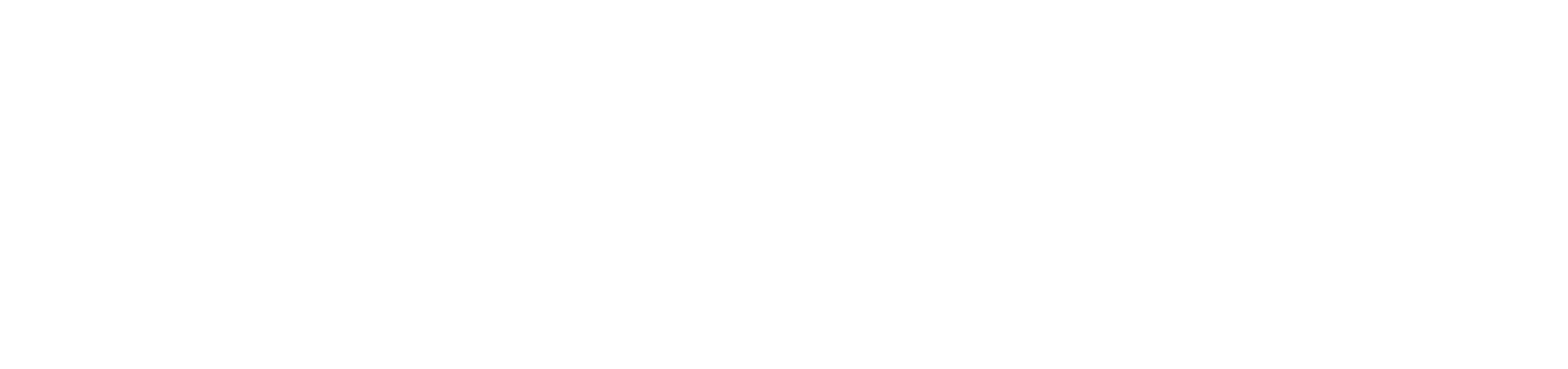 Stay connected with us
Contact me: Insert your email address
Email IIE at scholars@iie.org
Visit our website to learn more about 
The Fulbright U.S. Scholar Program
Refer your colleagues